Vzdělávací programeSafety – Bezpečné virtuální prostředí
eS 2.1 Digitální gramotnost v kontextu  eBezpečnosti
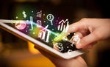 Co je tématem kurzu?
Co znamená eBezpečnost?
Jak bezpečně se pohybuje mládež v online prostředí?
Jaká jsou online rizika a možnosti ve třídě?
Kde najdeme zdroje v češtině a jaké zdroje můžeme najít v angličtině?
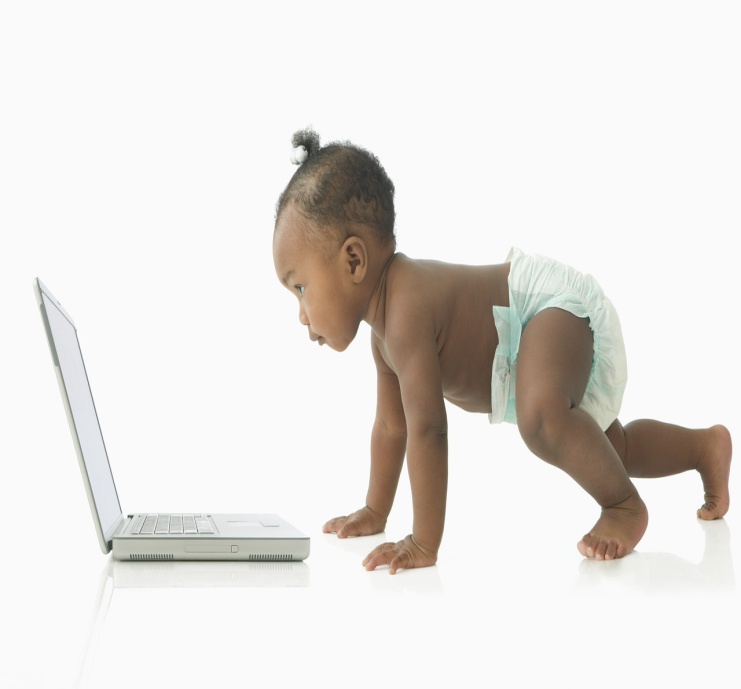 Jsou digitální domorodci také digitálně gramotní?
http://www.youtube.com/watch?v=hSQ6GcskLNg
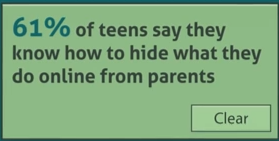 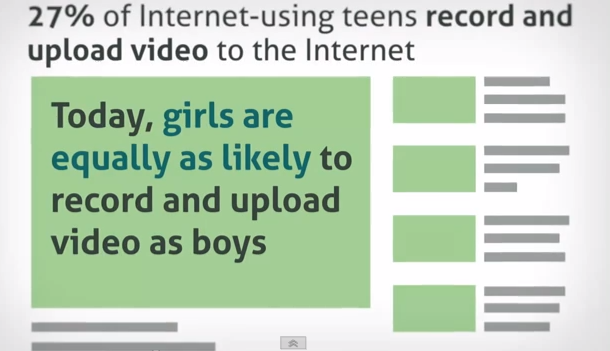 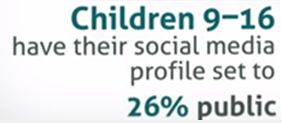 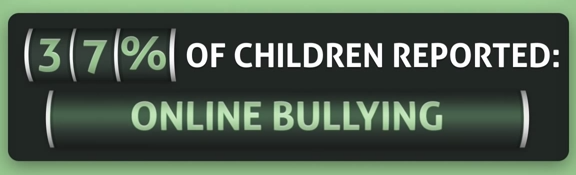 “Používáním ICT prostředků ještě nejsme digitálně gramotní.”
Digital Competence for Lifelong Learning, EC Joint Research Centre 2008
[Speaker Notes: http://www.youtube.com/watch?v=hSQ6GcskLNg – na této adrese video v aj (5:25) s výsledky výzkumu americké organizace FOSI (Family Online Safety Institute) z listopadu roku 2012 - online výzkum mezi teenagery (13 – 17 let, 511jedinců) a jejich rodiči (500 jedinců) – kompletní zpráva zde: http://www.fosi.org/research.html (The Online Generation Gap)]
Jsou digitální domorodci také digitálně gramotní?
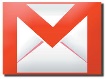 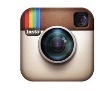 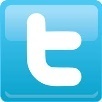 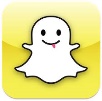 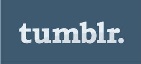 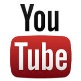 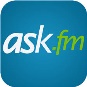 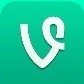 [Speaker Notes: výzkum americké organizace FOSI (Family Online Safety Institute) z října roku 2013 - online výzkum mezi teenagery (13 – 17 let, 558 jedinců)– kompletní zpráva zde: http://www.fosi.org/research.html (Teen Identity Theft)]
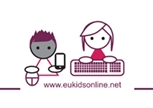 EU Kids Online
[Speaker Notes: Výzkum EU Kids Online II z roku 2011 - Prof Livingstone S. and Dr Haddon, L. (2011, September) Final Report, EU Kids Online II [Online]. (http://www2.lse.ac.uk/media@lse/research/EUKidsOnline/EU%20Kids%20II%20(2009-11)/EUKidsOnlineIIReports/Final%20report.pdf)]
Výzkum rizikového chování českých dětí v prostředí internetu 2013
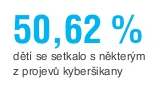 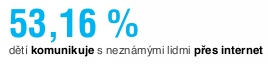 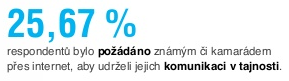 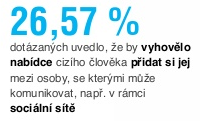 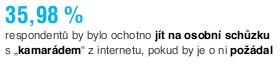 [Speaker Notes: Výzkum Seznamu.cz, Bezpecneho internetu.cz a UP Olomouc (e-bezpečí) z roku 2013 - http://www.slideshare.net/kopeckyk/nebezpe-internetov-komunikace-4-ebezpe-seznamcz]
Požadavky na pedagogy
„Vytváření digitálních dovedností prostřednictvím učení 
s využitím ICT by mělo začínat co nejdříve. Takové učení však musí být kritické, spolehlivé a kreativní s ohledem na bezpečnost a ochranu soukromí. 
Učitelé proto musí být digitálně gramotní, aby se na takovém učení mohli vůbec podílet.“
Digital Competence for Lifelong Learning, EC Joint Research Centre 2008
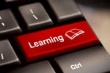 Pojmy
A co tedy vůbec znamená digitální občanství, gramotnost, odpovědnost, bezpečnost atd.?
„Sebejisté a kritické užívání ICT prostředků pro práci, volný čas, vzdělávání a komunikaci.“
Evropská Unie
Co je tedy potřeba? 
Vychovávat digitálně vzdělané, eticky a bezpečně se chovající občany.
[Speaker Notes: Možnost puštění videa: http://www.youtube.com/watch?v=e0I13tKrxcA – Co to je Digital Citizenship (v aj, 1:08)  nebo http://www.youtube.com/watch?v=vXw55E2JbPE – YouTube digital citizenship curriculum (v aj, 1:35)]
Kulturní a sociální vnímání
Digitální gramotnost
Schopnost vyhledávat a třídit informace
Kritické myšlení a hodnocení
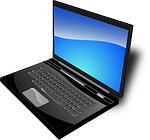 Efektivní komunikace
Funkční dovednosti
Schopnost žít a pracovat v digitálním prostředí společnosti
Spolupráce
Kreativita
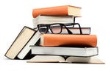 [Speaker Notes: Digitální gramotnost podle NAACE  (2012) obsahuje následující dílčí dovednosti, které je nutno zásadně rozvíjet.]
eBezpečnost
Prostor pro definici eBezpečnosti utvořenou účastníky během modulu 1
[Speaker Notes: Diskuze k vytvořené definici, jak souvisí s pojmy z minulého slidu, jak je možné je do definice zapojit?]
Situace v ČR
Vlastní zkušenosti s využíváním ICT ve výuce
Co je třeba zlepšit
Jak je moje škola aktivní v rámci ICT vzdělávání
Zapojování konceptů a zásad eBezpečnosti
Rady, tipy, triky – jak zapojit ICT do výuky, jak zapojit eBezpečnost…
Hlavní proudy výuky eBezpečnosti
Podívejme se na některé světové přístupy a zhodnoťme je…
Podpora:
 Občanství
 Gramotnosti
 Bezpečnosti
www.commonsensemedia.org/educators/curriculum
www.ciconline.org/DigitalCitizenship
mediasmarts.ca/digital-media-literacy-fundamentals
www.cybersmart.gov.au/Schools.aspx
[Speaker Notes: Lektor rozdělí skupinu na 4 menší tak, aby každá z nich mohla prostudovat jeden příklad (1. - www.commonsensemedia.org/educators/curriculum, 2. - www.ciconline.org/DigitalCitizenship, 3. - mediasmarts.ca/digital-media-literacy-fundamentals, 4. - www.cybersmart.gov.au/Schools.aspx). Skupiny následně definují přínosy jednotlivých příkladů.]
Zhodnocení zdroje
Jsou osnovy srozumitelné? 
Co v nich chybí?
Odpovídají současnému rozvoji/stavu ICT? 
Je téma přiměřené věku a časovým dispozicím?
Jsou tematické plány snadno realizovatelné?
Jsou výukové zdroje interaktivní a multimediální?
Jsou k dispozici témata a materiály pro rodiče?
Co z uvedených příkladů je využitelné pro vaši školu?
[Speaker Notes: Při procházení materiálů se skupinky soustředí na tyto otázky a pokouší se na ně odpovědět.]
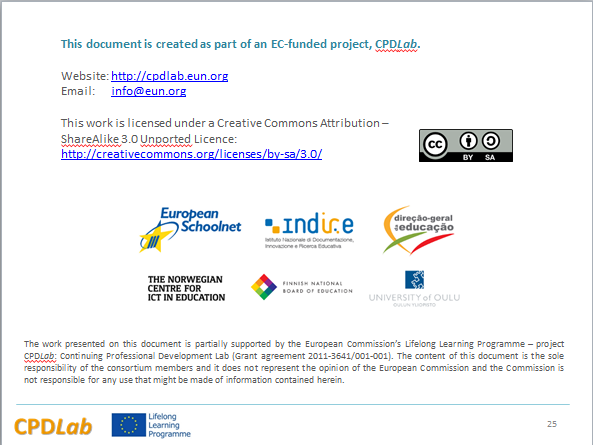